Chicken chat
#FeatheredFriday
What are the key words?
Chicken chat
#FeatheredFriday
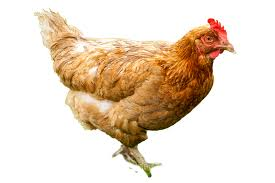 hen
Chicken chat
#FeatheredFriday
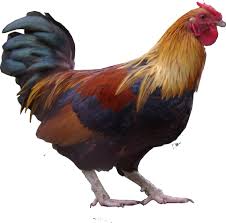 cockerel
Chicken chat
#FeatheredFriday
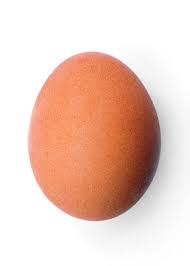 egg
Chicken chat
#FeatheredFriday
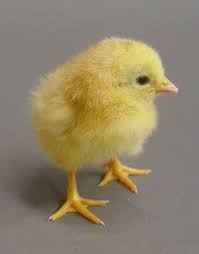 chick
Chicken chat
#FeatheredFriday
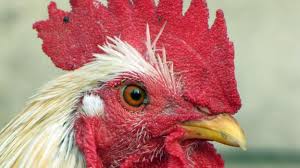 comb

beak
Chicken chat
#FeatheredFriday
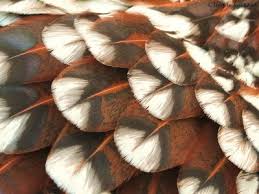 feather
Chicken chat
#FeatheredFriday
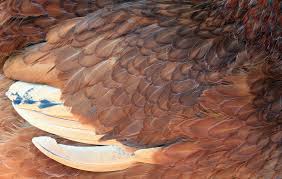 wing
Chicken chat
#FeatheredFriday
Are you ready for the chicken challenge?
Chicken chat
#FeatheredFriday
Watch the #FeatheredFriday video
Chicken chat
#FeatheredFriday
There are more chickens in the world than humans?		   TRUE or FALSE
Chicken chat
#FeatheredFriday
There are more chickens in the world than humans?		   		   TRUE
Chicken chat
#FeatheredFriday
Chickens can run faster than people?		   TRUE or FALSE
Chicken chat
#FeatheredFriday
Chickens can run faster than people?
TRUE
Chicken chat
#FeatheredFriday
Chickens can fly.
TRUE or FALSE
Chicken chat
#FeatheredFriday
Chickens can fly?
TRUE
Chicken chat
#FeatheredFriday
There are 40 different breeds of chicken.
TRUE or FALSE
Chicken chat
#FeatheredFriday
There are 40 different breeds of chicken?
FALSE
Chicken chat
#FeatheredFriday
Hens begin to lay eggs when they are only 6 months old.
TRUE or FALSE
Chicken chat
#FeatheredFriday
Hens begin to lay eggs when they are only 6 months old.
TRUE
Chicken chat
#FeatheredFriday
Chickens usually live until they are 3 years old.
TRUE or FALSE
Chicken chat
#FeatheredFriday
Chickens usually live until they are 3 years old.
FALSE
Chicken chat
#FeatheredFriday
Chickens are related to the T-Rex.
TRUE or FALSE
Chicken chat
#FeatheredFriday
Chickens are related to the T-Rex.
TRUE
Chicken chat
#FeatheredFriday
Chickens lay eggs every day even when the eggs don’t contain a chick.
TRUE or FALSE
Chicken chat
#FeatheredFriday
Chickens lay eggs every day even when the eggs don’t contain a chick.
TRUE
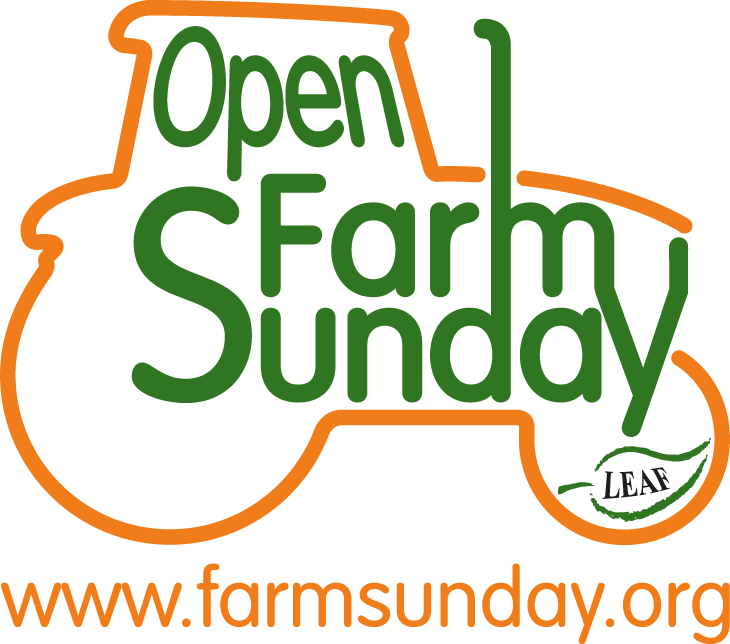 LEAF Open Farm Sunday
LEAF Open Farm Sunday, managed by LEAF (Linking Environment And Farming), started in 2006. Since then over 1600 farmers across the UK have opened their gates and welcomed 2.2 million people onto their farm for one Sunday each year in June.

It is a fantastic opportunity for everyone, young and old, to discover at first hand what it means to be a farmer and the fabulous work they do producing our food, enhancing the countryside and all the goods and services farmers provide. Most events are free for you to visit too.

Each event is unique based around the farm’s individual story. Activities during the day may include a farm walk, nature trail, tractor and trailer rides, demonstrations, pond dipping, activities for children, a mini farmers market or farm shop.

Find this year’s date and search for your local farm here: https://farmsunday.org/visit-a-farm